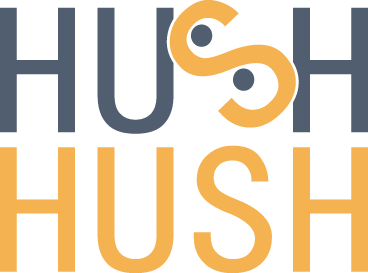 ELIMINATING COMPLINCE RISKS - DATA MASKING WITH AZURE
SECURITY THREATS
INTENTIONAL (FRAUD)
Ponemon institute study of 60 large organizations
Cost of cybercrime rose 26% to 11.6 Mil per company 
The most costly:
Distributed Denial of Service (DDS)
Web-based attacks
 Malicious Insiders

SEI  Study
Of the 80 of internal fraud cases, 34 % involved Personally Identifiable Information 

UNINTENTIONAL
Innocent insider is being set up by outsider with malicious code
Insider negligence or accidental disclosure ( loss of laptop) 

The theft of an unencrypted laptop from an employee's car resulted 
in a breach affecting more than 61,000 patients in 2010 in Cincinnaty

Data courtesy of www.inforisktoday.com
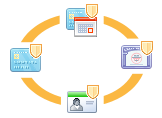 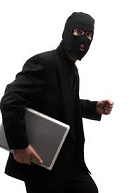 IT RESPONDS BY TIGHTENING SECURITY
Separation of environments
Tightened controls 

Standards, policies, audits, drills, security framework
Due to increased security processes, development slows down
SECURITY
DEVELOPMENT LOOKS SOMEWHERE ELSE : 
	    CLOUD = EASY PROVISIONNING = SPEED TO MARKET
Development
SPEED
IS CLOUD RISK FREE?
Avoiding The Hidden Costs of The Cloud (Symantec)
Of 3,236 companies :
	40% exposed confidential info
	25% suffered account takeover and digital theft
	40% loss of data
	23% fined for privacy violation
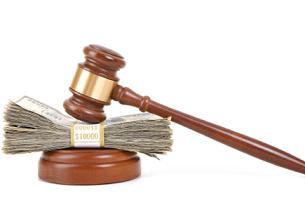 DOES IT MEAN WE SHOULD AVOID CLOUD DEVELOPMENT?
?
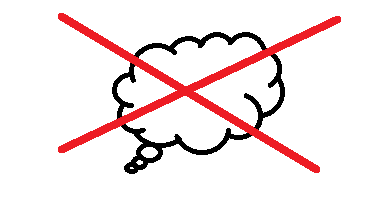 LETS TAKE A CLOSER LOOK AT DEVELOPMENT PROCESSES AND 
DATA FLOWS ACROSS ENVIRONMENTS
BIG PICTURE : DIFFERENT COMPANIES –DIFFERENT NEEDS
STARTUP
0
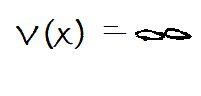 There is no data in organization. Development speed is high. Developers create their own data with “insert” statements.
DEVELOPED ORGANIZATION
Data in other systems and in production. It is used to populate development environments.  Speed of development slows down.

New Projects – add files and data feeds
Continuous Development – adds its own production data
Maintenance – no new features, no “inserts” any more
Migration – only production data, moving on
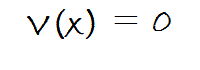 NEW DEVELOPMENT
When we start from Scratch, there is nothing and we can initially treat everything as if databases were code.
Your
Application
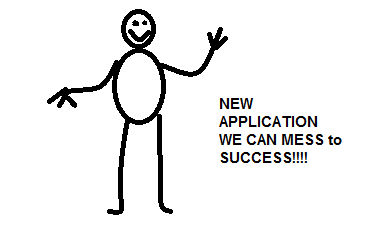 Your
Database
Copyright 2005 / Scott W. Ambler
NEW DEVELOPMENT
We create data with “INSERT” statements, saving them as code in Source Control.

Cloud – no Cloud makes no difference.
Yes, promote to production
Yes, promote to Staging
SANDBOX:
Create master data
and test cases. test
QA:
Move new master data Run test cases
Staging / UAT: 
Move New Master data, test for deployment
Do UAT
Yes, promote to the QA
NO
errors?
NO
errors?
NO
errors?
Create a DDL and DML script in the source control
Production
Now, users
are “testers”
ERRORS
CLEAR ALL THE TEST CASES LEAVE MASTER DATA
ERRORS
ERRORS
TO INFINITY AND BEYOND : IN PRODUCTION
Big day being behind, we are in production
Lots of transactions
 Database size reaches GB, TB, PT – think Amazon, we all want our business be there
We scale in various ways, yet the CRUD logic is the same
Master data matures and gets into DB via GUI
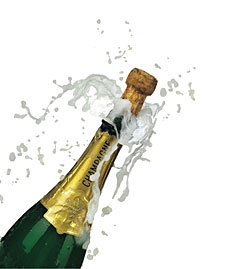 WE BECOME THE“DEVELOPED ORGANIZATION”
WITH EXISTING SYSTEMS 
AND CONTINUOUS DEVELOPMENT
THE USUAL WAY OF DOING DATA CYCLE
Yes, promote to production
Transactional 
Data
Master 
Data
Yes, promote to Staging
Yes, promote to the QA
SANDBOX:
Create master data
and test cases. test
QA:
Move new 
master data
Run test cases
Staging/UAT:Move New
Master data, test for deployment Do UAT
DATABASE
Production
Now, users
are “testers”
Create a DDL script in the source control Create DML Scripts - optional
NO
errors?
NO
errors?
NO
errors?
ERRORS
Back Up
CLEAR ALL THE TEST CASES LEAVE MASTER DATA
ERRORS
BACK UP
ERRORS
Mask Sensitive Data
BACK UP 
with Reduced
data set
Truncate
Transactional 
Data
Apply code
NEW DEVELOPMENT – EXISTING ORGANIZATION
PRODUCTION  SYSTMES
DIFFERENCE
ETL
MASK
Yes, promote to production
Yes, promote to Staging
Yes, promote to the QA
NO
errors?
NO
errors?
NO
errors?
SANDBOX:
Create master data
and test cases. test
QA:
Move new master data Run test cases
Staging / UAT: 
Move New Master data, test for deployment
Do UAT
Create a DDL and DML script in the source control
Production
Now, users
are “testers”
CLEAR ALL THE TEST CASES LEAVE MASTER DATA
ERRORS
ERRORS
ERRORS
WE NEED TO MASK BEFORE WE DEVELOP !
BUMMER!  COMPLIANCE!!!
SO WHAT IS THE CATCH?

MASKING IS DEVELOPMENT ACTIVITY AND TAKES TIME

THAT IS WHY IT IS OFTEN “FORGOTTEN” IN THE BEGINNING OF THE CYCLE, MAKING YOUR ORGANIZATION INSTANTLY NON-COMPLIANT

CURRENT SOLUTIONS USUALLY WORK ON A GOLDEN DB COPY OF EXISTING SYSTEMS
SOLUTION :: YET ANOTHER WAY :: MASKING IN ETL
PRODUCTION SYSTMES
ETL
MASK
Master 
Data
Transactional 
Data
Yes, promote to production
Yes, promote to Staging
Yes, promote to the QA
Staging/UAT:Move New Master data, test for deployment Do UAT
QA:
Move new 
master data
Run test cases
SANDBOX:
Create master data
and  test cases. test
DATABASE
NO
errors?
NO
errors?
NO
errors?
Create a DDL script in the source control
Create DML Scripts - optional
Production
Now, users
are “testers”
ERRORS
Get Delta
CLEAR ALL THE TEST CASES LEAVE MASTER DATA
ERRORS
ETL Package
ERRORS
Move Staging
Mask Sensitive Data
Move To Sandbox
Move To QA
Apply a Transform 
To Accommodate
DDL change
YET ANOTHER WAY :  ETL
SLA constraints on backup/load – you might not have priviledge with your provider

You need instant deltas of production data for development 

You have ETL already established

You want masking be part of your already established ETL
Requirements of GLBA, HIPAA, PSS/DSA
Part of SDLC in Relational and in BI, with transforms
Files
Feeds from other production systems

Benefits of HushHush
No significant upfront investment
No learning curve
Part of development toolbox
ETL WITH AZURE
AZURE
VM
VM
FILES
ETL
ETL
DATABASE
MASK
MASK
DATABASE
STORAGE
FTP
DATA FLOW WITH ETL MASKING EXAMPLE
PERILS OF ENVIRONMENTS:
DATA HOMOGNEITY ACROSS ENVIRONMENTS 
How close should environments be in terms of data?

SANDBOXAND INTEGRATION ENVIRONMENTS
hold the least amount of data. A rule of thumb: data set sufficient enough for developing functional requirements. Pros: speeds up development, cons: can’t accommodate all the test cases and needs constant data set assessments. 
The QA/Staging should hold complete data set to allow for UAT and for performance and regression testing.
Break Fix environment holds data set and schema as close to production as possible to allow for speedy production issues resolutions.

PHYSICAL CONSTRAINTS 
goes without saying. NO disk space means no disk space.
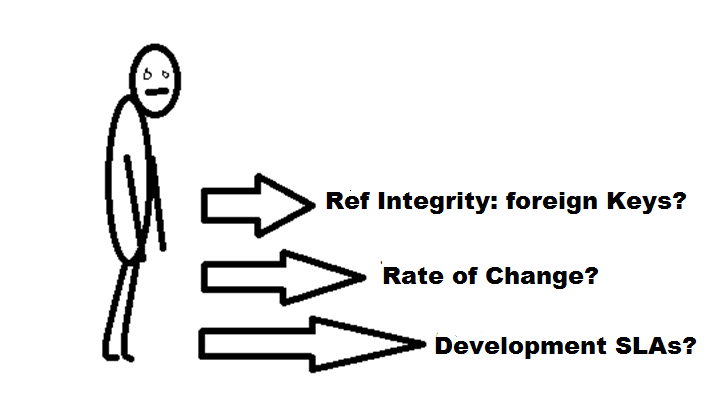 PERILS OF ENVIRONMENTS CONT.:
ENVIRONMENT SLAs
is development around the clock with international development team,
24/7 or only happens in one place with 8 hours development day/time?
RATE OF REFRESHES
depends on whether we do continuous deployments or scheduled releases
DATA RETENTION
how much and often transactional data gets purged?
SCHEMA MANAGEMENT
Schema/data in source control? Are deployments automated including data?
Are there specific structures that support metadata?
DATA LOAD SOLUTION STRATEGIES
ARCHITECTURAL 
PATTERNS 
Backup/Load
ETL Solutions (different kinds)

IN-CLOUD PATTERN - NEW
VM Provisioning/IMAGE
CONSTRAINTS 
Operational requirements for 
data availability
data consistency
performance
data integrity

Development Requirements for:
development time
skill sets 

Environmental
Monetary (space and processors)
Political (we just do not want to use third party)
QA/STAGING/BREAK FIX ENVIRONMENTS
BE AWARE !
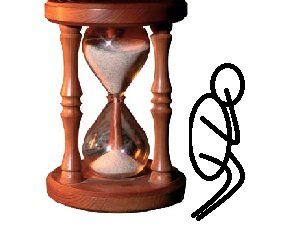 Backup/Load takes time. Count on it. 
Refactoring takes time. Count on it. 
ETL takes time. Count on it.
Masking has its own architectures.
Chose the one appropriate.
USED TOOLS AND OTHER TOOLS THAT HELP
What I used:
SQL Server, SSMS, SSIS, Data Quality Services, TFS, VS, Visio

If you do not have VS and TFS:
Red Gate: SQL Compare, SQL Data Compare,SQL Data Generator, SQL Source Control
Embarcadero: E/R Studio, DB Change Manager
HUSH-HUSH Masking components for ETL architectures from FSI
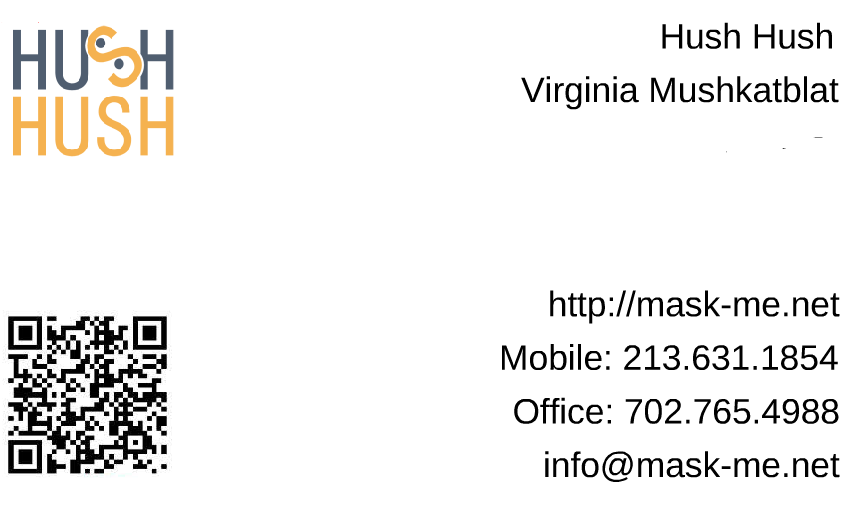